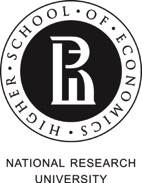 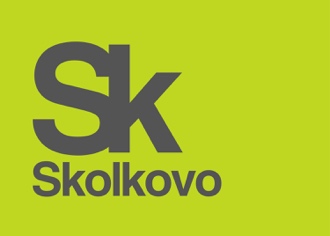 Институт права и развития ВШЭ-Сколково
Образ будущего 2035
Алексей ИвановДиректор Института права и развития ВШЭ-СколковоДиректор Департамента правовой политики и общественного развития Фонда «Сколково»
Проблемы разговора о будущем
«Современные политики попадают в ловушку традиционного, линейного мышления, или слишком поглощены решением текущих проблем, и не в состоянии сформировать стратегическое видение тех социально-экономических потрясений и инноваций, которые ожидают нас в будущем» 

- Клаус Шваб, Президент Всемирного экономического форума в Давосе*

«Судя по всему, возник существенный разрыв в понимании мира, рынков и технологий у участников групп НТИ, и чиновников…Этот разрыв возник просто в силу того, что мы инвестировали много времени в понимание и эксперименты с новой реальностью, а они были погружены в управление страной». 

- Дмитрий Песков, директор направления «Молодые профессионалы» АСИ


* Schwab, K. The Fourth Industrial Revolution. What it Means and How to Respond. Foreign Affairs, 2016.
Оглядываясь назад: ошибки стратегического выбора
2015

Россия вынуждена покупать на рыночных условиях разработки, созданные отечественными учеными и инженерами в советское время

Россия несет издержки, не получая ничего взамен

Желание казаться членом клуба развитых стран перевесило подлинные национальные интересы развития

Экспорт нематериальных активов из России составляет примерно 0,04% от ВВП (Доклад РВК по инновациям, 2015)
1995

После распада СССР произошел масштабный бесплатный технологический трансфер на Запад

Стремление следовать «лучшим мировым стандартам» (принятие обязательств по Соглашению ТРИПС за несколько лет до вступления в ВТО)

Россия не воспользовалась ни одним из существующих изъятий для развития своей экономики – ни в отношении здравоохранения, ни для стимулирования конкуренции

Упущена возможность войти в новую экономику знания с достойным багажом интеллектуального капитала
Неизбежное будущее: экономика и общество в 2035
Экспоненциальный рост технологий (высокая скорость изменений)*. Нас ожидает коренная перестройка основных отраслей**

Открытость и чрезвычайная связанность

Слияние технологий и отсутствие граней между физическими, цифровыми и биологическими сферами. Предельная междисциплинарность 


* Kurzweil, R. The Singularity Is Near: When Humans Transcend Biology. 2005
** Концепция НТИ
Экономика 2035 и регулирование оборота знаний
Действующая модель регулирования vs. новая экономика: 
Специализация vs. междисциплинарность
Длинные производственные циклы и медленное тех. обновление vs. экспоненциальный рост технологий 
Барьеры входа на рынок vs. предельная открытость

Наука крайне нуждается в альтернативных моделях регулирования процессов создания и оборота знания*:
Уже сейчас более 50 % компаний всех стран мира внедряют новые технологии без использования инфраструктуры поддержки инноваций**
Патентная модель не является ключевой в защите инноваций***

* The Manchester Manifesto, 2009
** Доклад ЮНЕСКО по науке. На пути к 2030 году. Париж, 2015
*** Исследование Фонда «Сколково» и НИУ ВШЭ: Интеллектуальная собственность и развитие общества: время прагматики. Москва, 2013
Сценарии для России: 2035
Статус-кво: издержки на оплату чужого интеллектуального капитала будут расти, развитие замедляться

Оседлать волну: переформатировать режим оборота знаний, чтобы максимально оплачивать интеллектуальный труд и нести минимальные издержки на оплату интеллектуального капитала